ПРОЕКТ МІСЬКОГО ГРОМАДСЬКОГО ТРАНСПОРТУ УКРАЇНАТехнічна документація для заявок на фінансування МФУ
Стр 1
Покращення інфраструктуриМіста, які подали заявки
Стр 2
Подання заявки на фінансування ЄСдорожні/ інфраструктурні роботи
Транспортний аналіз поточної ситуації
Визначення наявних варіантів на виконання завдань 
Дослідження руху
Оцінка попиту на перевезення
Аналіз варіантів і відбір
Техніко-економічна оцінка доцільності
Вибір оптимального варіанту
Доопрацювання оптимального варіанту
Розробка пакету для дорожніх та інфраструктурних робіт
Технічні звіти
Кошториси
Відбір місцевих стандартів, які повинні бути прийняті
Відбір міжнародних/ європейських стандартів
Аналіз нормативних невідповідностей
Інституційна база
Page 3
Вибір оптимального варіанту
Стр 4
Техніко-економічна оцінка доцільності
Стр 5
Інституційна база
Стр 6
Приклад проекту – новий автобусний маршрут
Стр 7
Задача 1 – транспортний аналіз
Стан дорожньої мережі
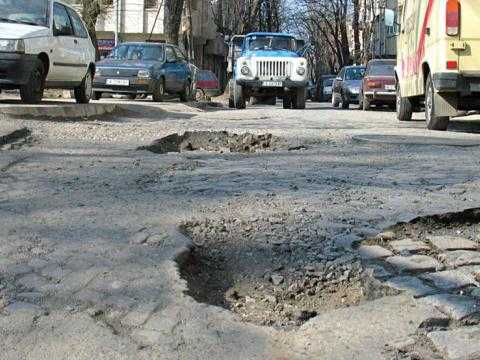 Аналіз існуючої транспортної мережі та систем
Накладання маршрутів
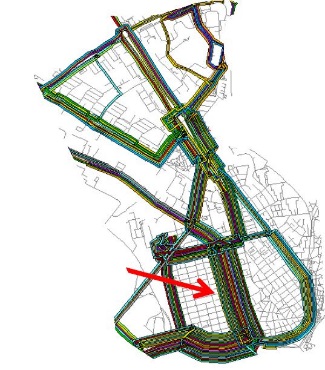 Необхідні покращення мережі
Система продажу квитків
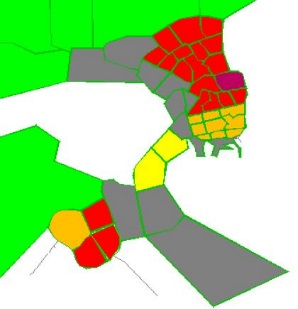 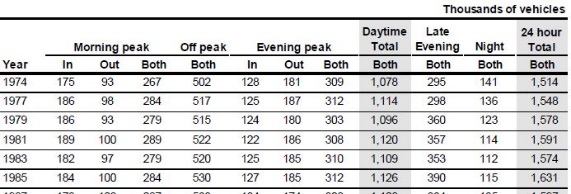 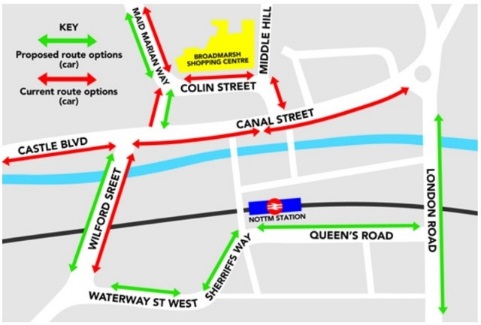 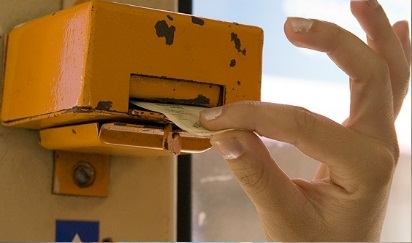 Наявні дані про рух
Землекористування
Стр 8
Задача 2 – Визначення предмету
З проектом
Без проекту
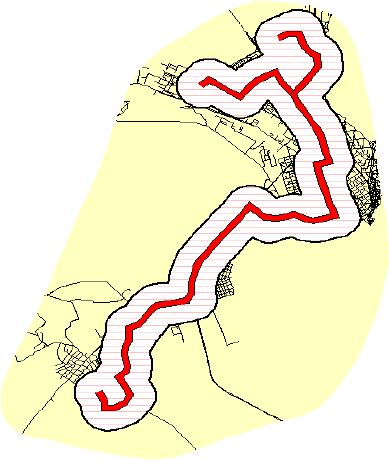 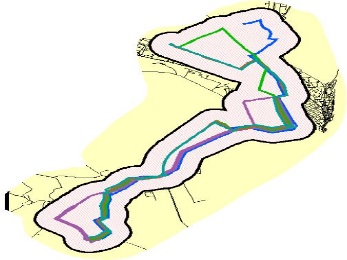 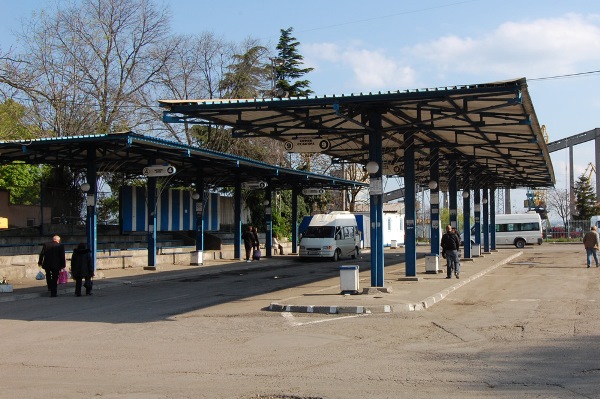 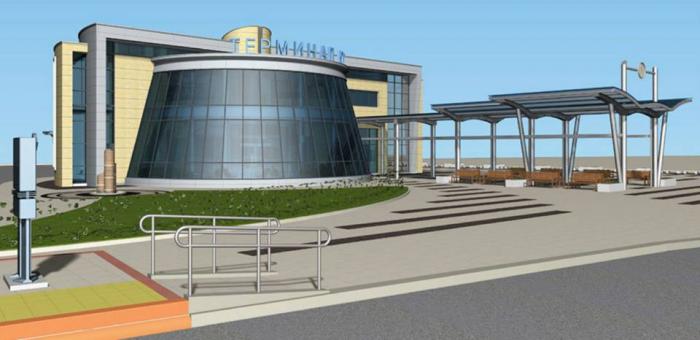 Стр 9
Задача 3 – Проведення досліджень
Підрахунок пасажирів
Межі
Підрахунки руху
Опитування домогосподарств
Аналіз статистичних даних
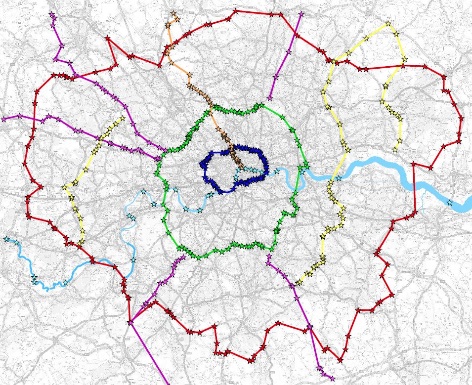 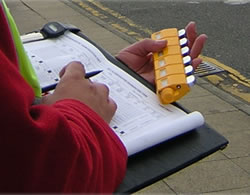 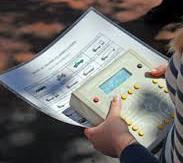 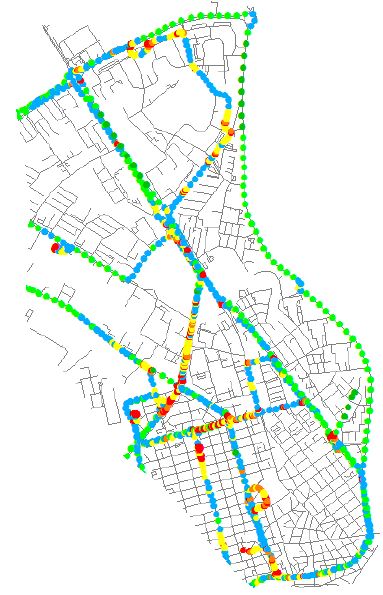 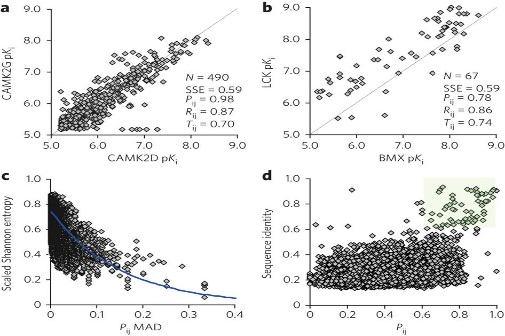 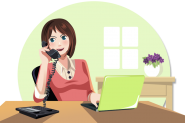 Час поїздки
Стр 10
Задача 4 – Мультимодальна транспортна модель 				(рекомендовано)
Моделювання руху
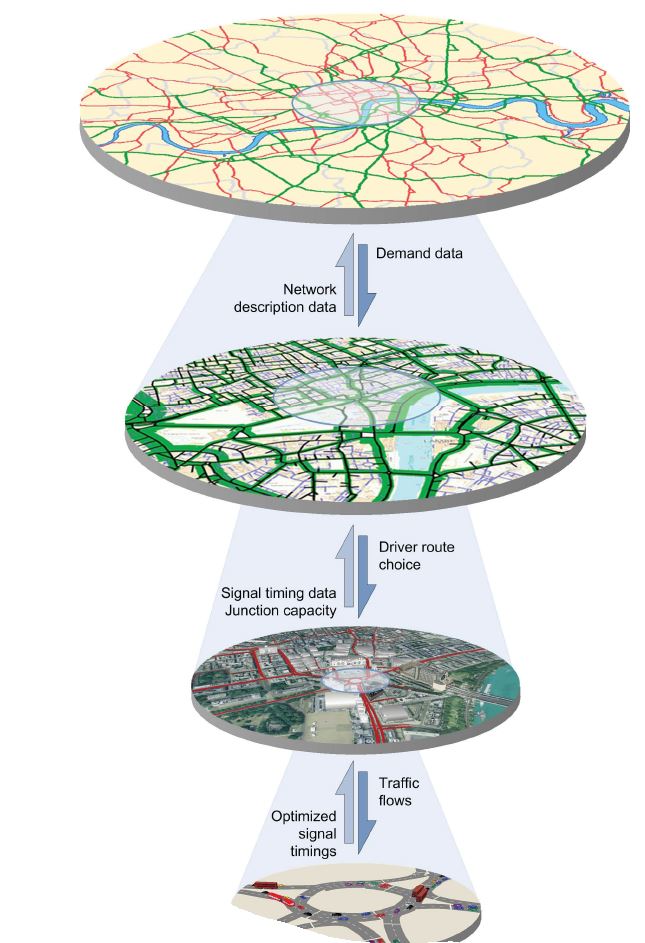 Мультимодальна транспортна модель
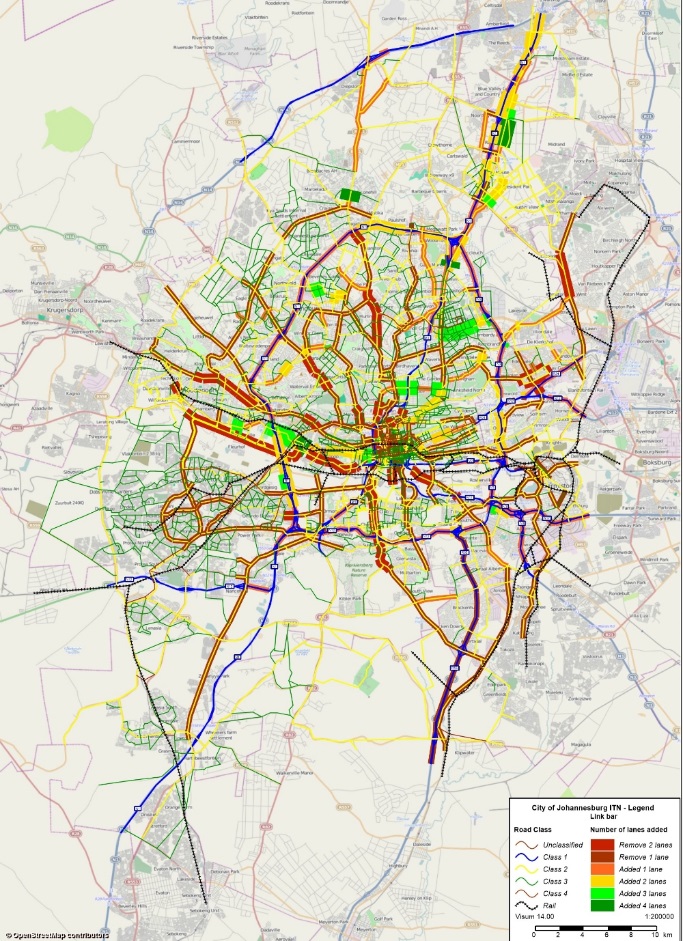 Результати прогнозів руху
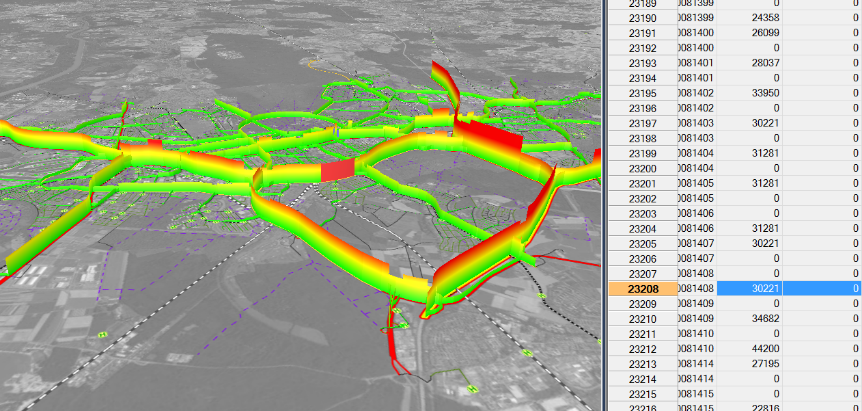 Стр 11
Задача 5 – Аналіз варіантів на підставі оцінки попиту на перевезення
Наприклад:
Зміна парку громадського транспорту у години пік
Зміна пасажирів (зміна розподілу між видами транспорту)
Викиди (CO2, Nox, NMHC, PM10)
Економія часу поїздки у громадському транспорту
Надійність 
Інвестиційні витрати
Page 12
Задача 6 – Аналіз варіантів на підставі оцінки попиту на перевезення
Наприклад:
Зміна парку громадського транспорту у години пік
Зміна пасажирів (зміна розподілу між видами транспорту)
Викиди (CO2, Nox, NMHC, PM10)
Економія часу поїздки у громадському транспорту
Надійність 
Інвестиційні витрати
Page 13
Задача 7 Техніко-економічна оцінка
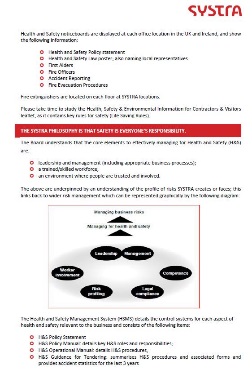 Призначення консультанта у рамках тендерної процедури

Залучення зацікавлених сторін


Пакет креслень
Технічні звіти




Витрати
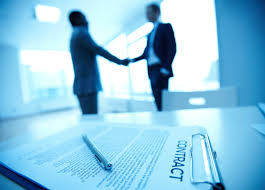 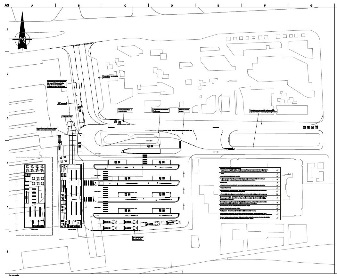 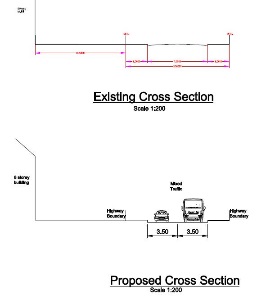 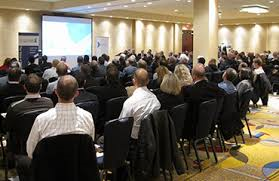 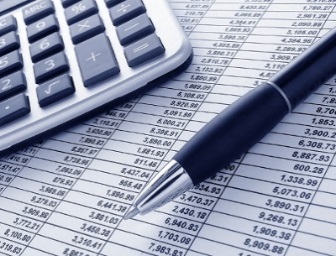 Стр 14
Задача 8 – Інституційна база
Місцеві стандарти проектування та будівництва автодоріг та інфраструктуру (державні та міські)
Європейські/ міжнародні стандарти та передовий досвід
Порівняння нормативної бази
Визначення нормативних невідповідностей 
Інституційні ризики (затримка з погодженням, несертифіковані будівельні роботи)
Стр 15